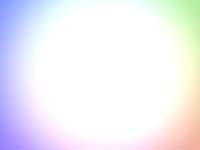 Kiểm tra bài cũ
Trình bày bài hát Con chim non
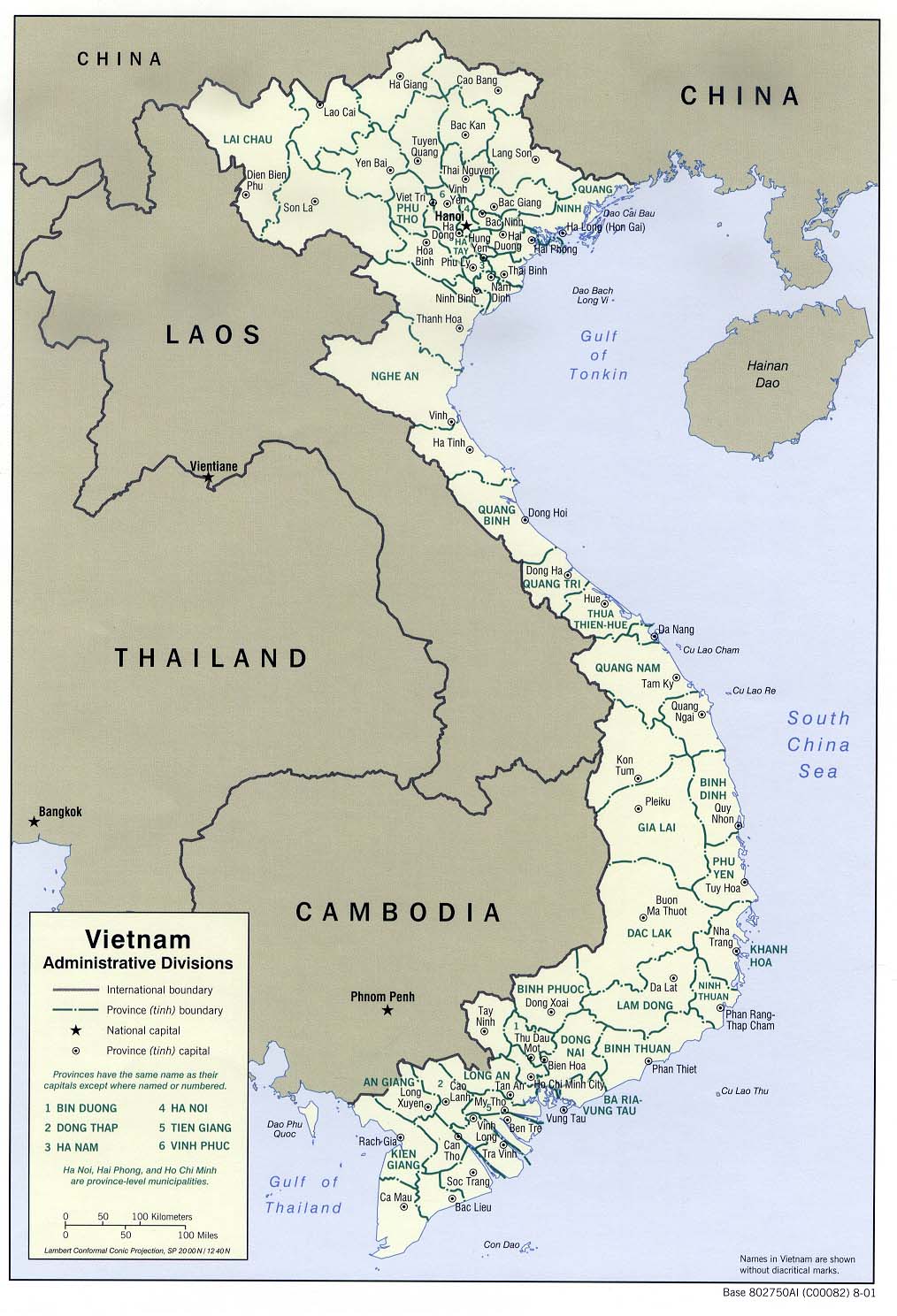 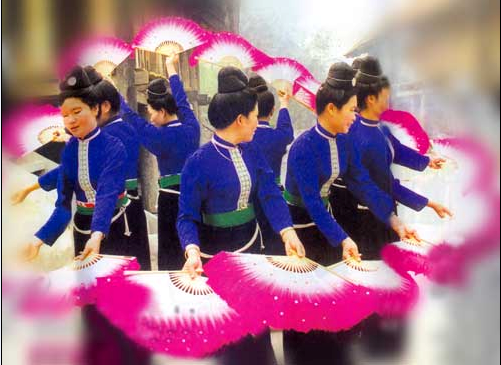 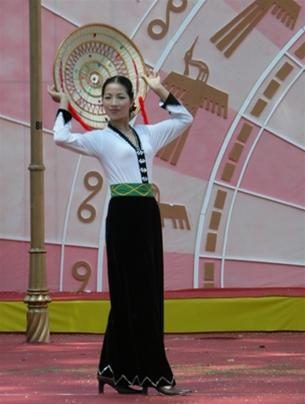 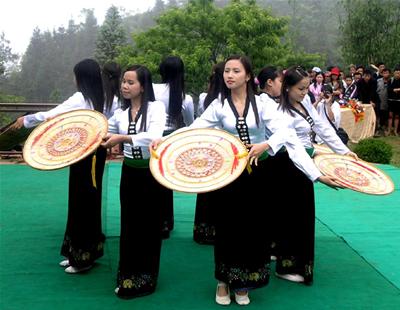 Âm nhạc
        HỌC HÁT BÀI: NGÀY MÙA VUI
                               Dân ca Thái
                                      Lời mới: Hoàng Lân
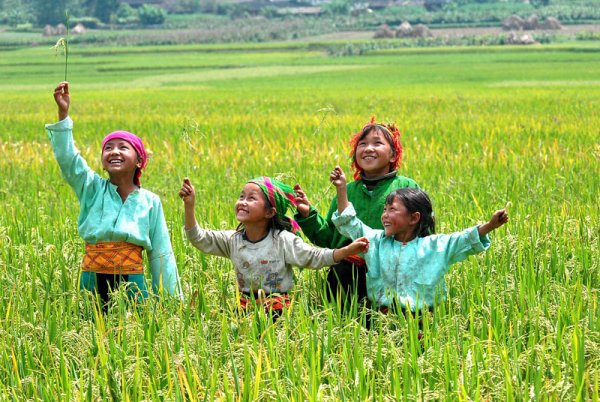 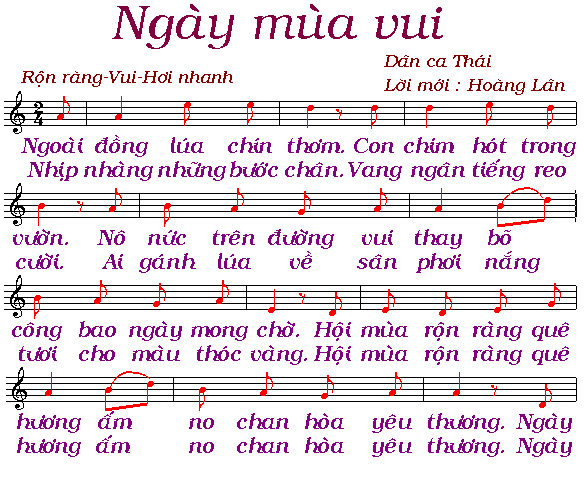 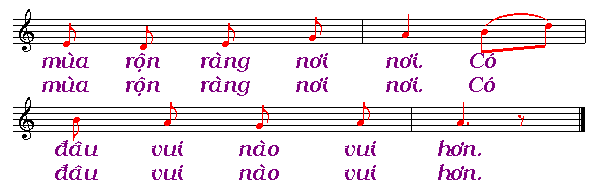 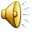 Hình ảnh thu hoạch lúa
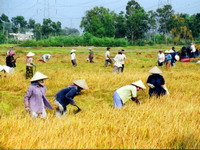 Bài hát ca ngợi mùa lúa chín, niềm vui được mùa và cảnh thu hoạch lúa đông vui, tấp nập, nhộn nhịp như ngày hội.
Đọc lời ca theo tiết tấu
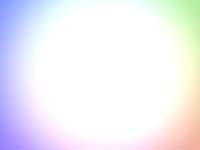 Ngoài đồng lúa chính thơm
Con chim hót trong vườn
Nô nức trên đường vui thay
Bõ công bao ngày mong chờ
Hội mùa rộn ràng quê hương
Ấm no chan hòa yêu thương
Ngày mùa rộn ràng nơi nơi
Có đau vui nào vui hơn.
Tập hát bài Ngày mùa vui
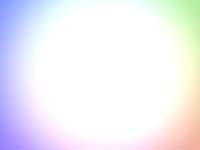 Câu 1. Ngoài đồng lúa chín thơm                con chim hót trong vườn.
Câu 2. Nô nức trên đường vui thay                                                                                                       bõ công bao ngày mong chờ. 
Câu 3.Hội mùa rộn ràng quê hương ấm no chan hoà yêu thương.
Câu 4. Ngày mùa rộn ràng nơi nơi có đâu vui nào vui hơn.
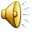 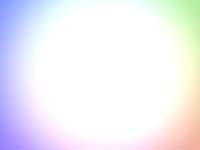 a
Gõ đệm theo phách

Ngoài đồng lúa chín thơm. Con chim hót trong vườn
            X      x             X  x            X     x              X x

Nô nức trên đường vui thay bõ công bao ngày mong chờ
        X             x             X     x    X             x               X x

Hội mùa rộn ràng quê hương ấm no chan hoà yêu thương
         X           x               X      x   X             x             X  x

Ngày mùa rộn ràng nơi nơi có đâu vui nào vui hơn.
            X           x           X    x   X          x           X  x
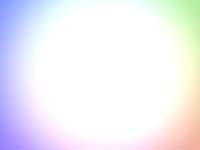 Gõ đệm theo tiết tấu

Ngoài đồng lúa chín thơm. Con chim hót trong vườn
      x      x     x     x       x        x      x     x     x        x

Nô nức trên đường vui thay bõ công bao ngày mong chờ
  x    x     x       x       x     x    x    x       x      x       x       x

Hội mùa rộn ràng quê hương ấm no chan hoà yêu thương
   x     x    x     x      x       x      x    x     x     x     x        x
          
Ngày mùa rộn ràng nơi nơi có đâu vui nào vui hơn.
    x      x     x    x      x    x    x    x    x     x    x     x
Trò chơi: Nhớ câu hát dân ca
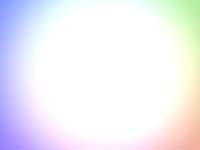 Học sinh nghe giai điệu 1 câu hát đoán tên bài hát ?
Lí cây xanh (Dân ca Nam bộ)
Bắc kim thang (Dân ca Nam bộ)
Gà gáy (Dân ca Cống)
Ngày mùa vui (Dân ca Thái)
Hình ảnh thu hoạch lúa
ở Đồng bằng sông Cửu Long
-----------------
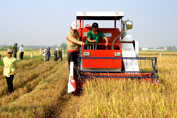 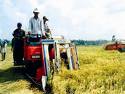 Âm nhạc
 Tiết 14: HỌC HÁT: BÀI NGÀY MÙA VUI
                        Dân ca Thái
                        Lời mới: Hoàng Lân
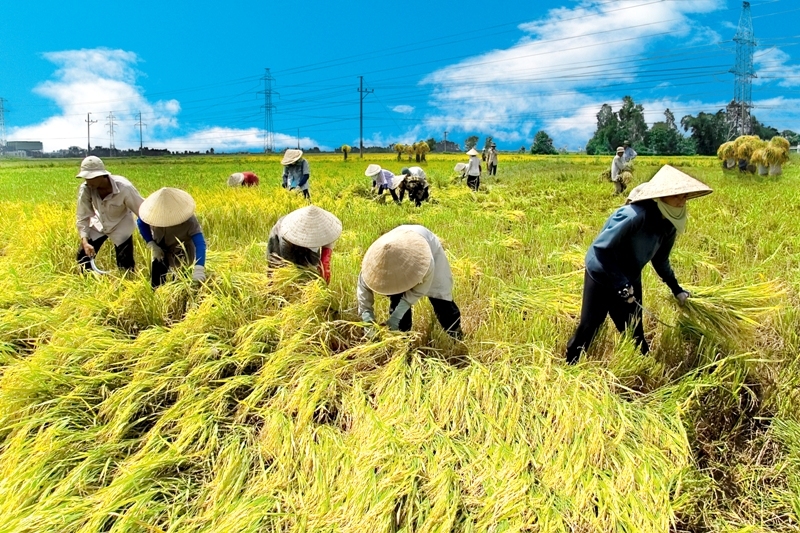